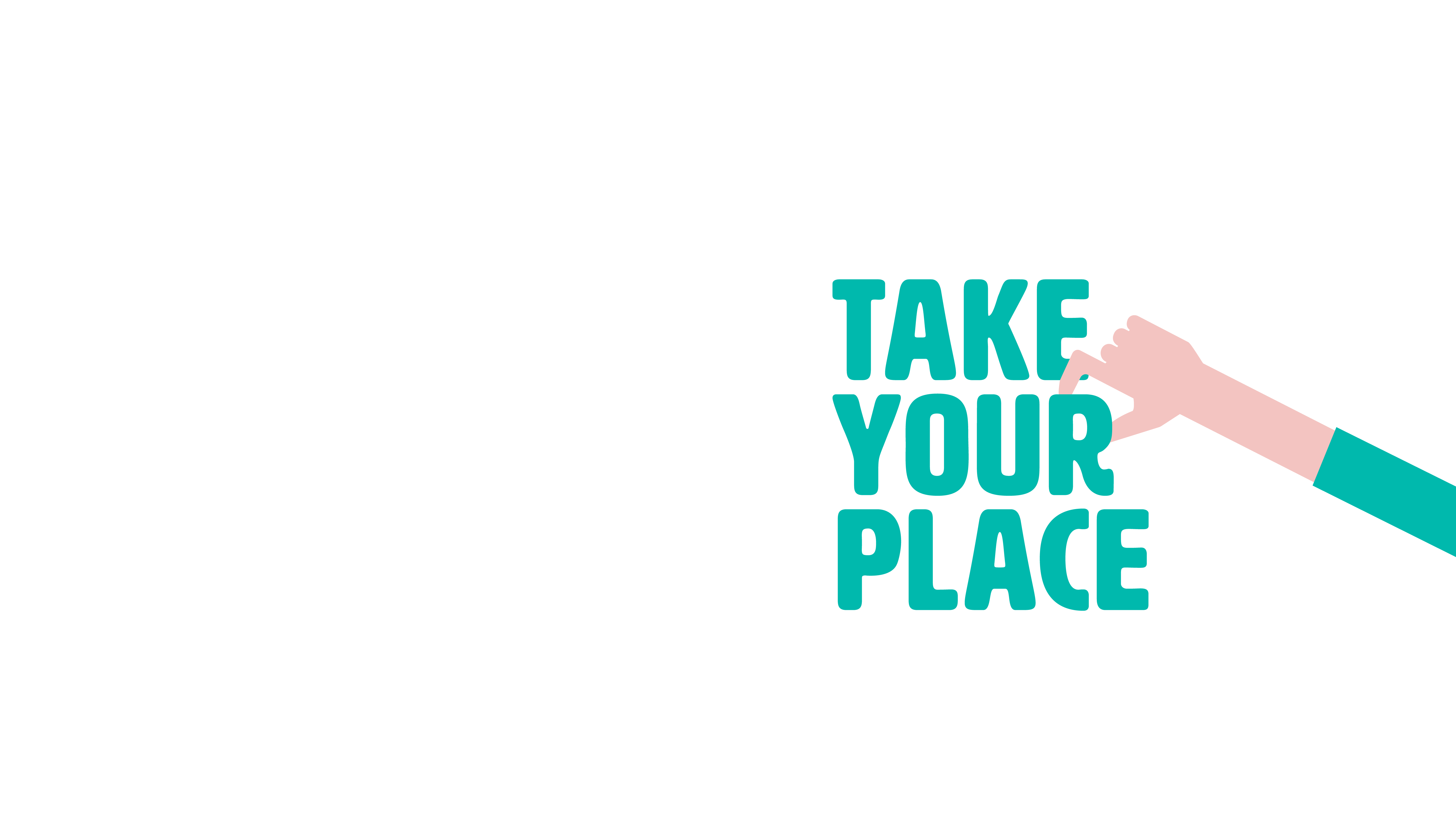 Data Protection Notice
The Network for East Anglian Collaborative Outreach (neaco) is a project aimed at increasing the number of young people going into Higher Education. neaco consists of the University of Cambridge (including its Colleges), Anglia Ruskin University, the University of East Anglia, Norwich University of the Arts, and the University of Suffolk. 

Take Your Place is the programme which is being run by neaco in schools and colleges in East Anglia. Information about how your personal information will be used by us in connection with the administration of the Take Your Place programme, and for related purposes, is available at https://www.takeyourplace.ac.uk/how-we-use-participant-data. 

We will also get in touch by email to facilitate your involvement in the Take Your Place programme. Please contact info@takeyourplace.ac.uk if you have any questions about how we use your data.
Explore your options,
Discover your potential
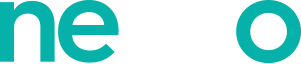 takeyourplace.ac.uk
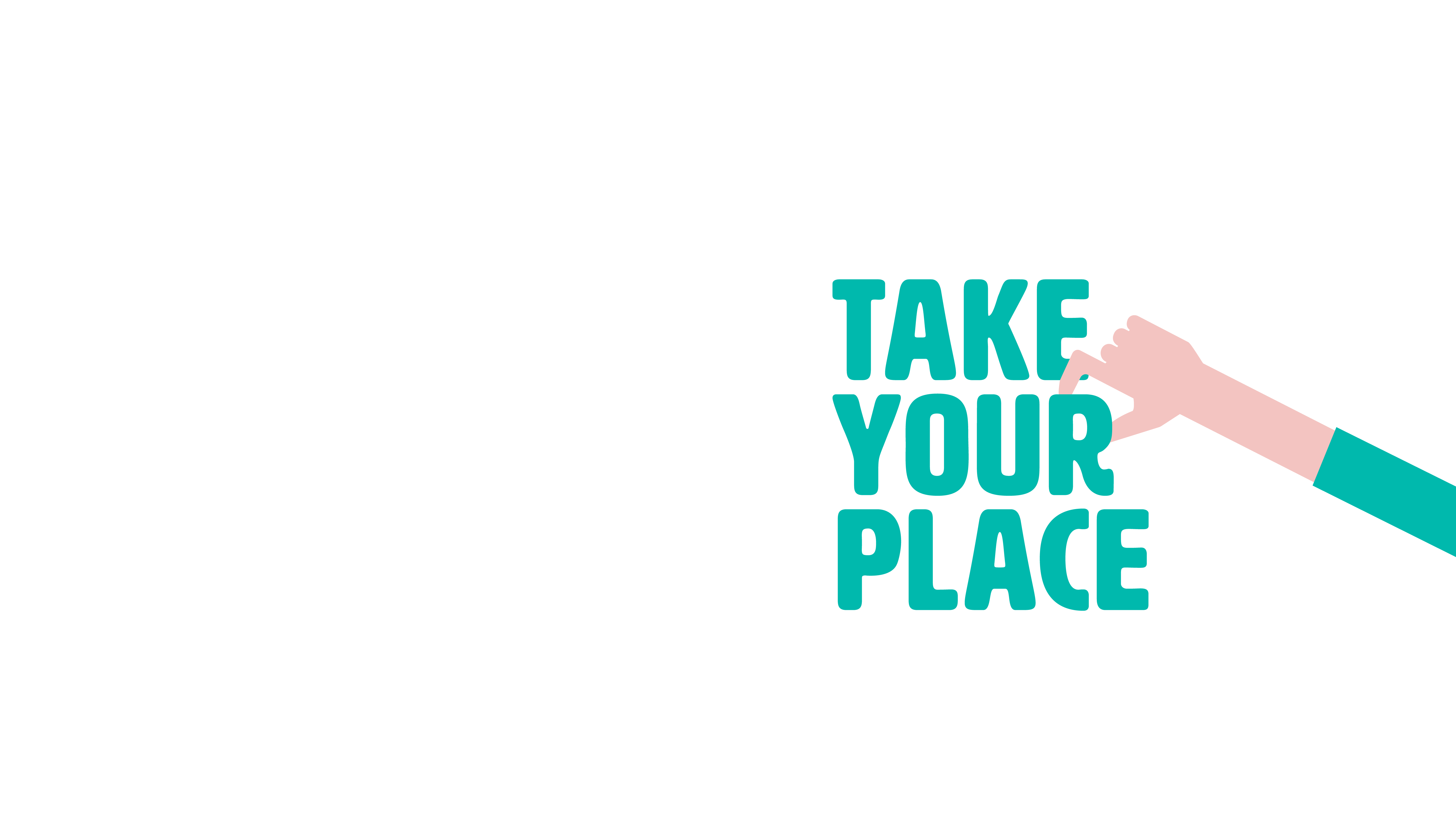 Explore your options,
Discover your potential

Preparing for a Creative Writing application
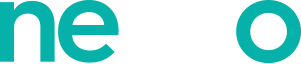 takeyourplace.ac.uk
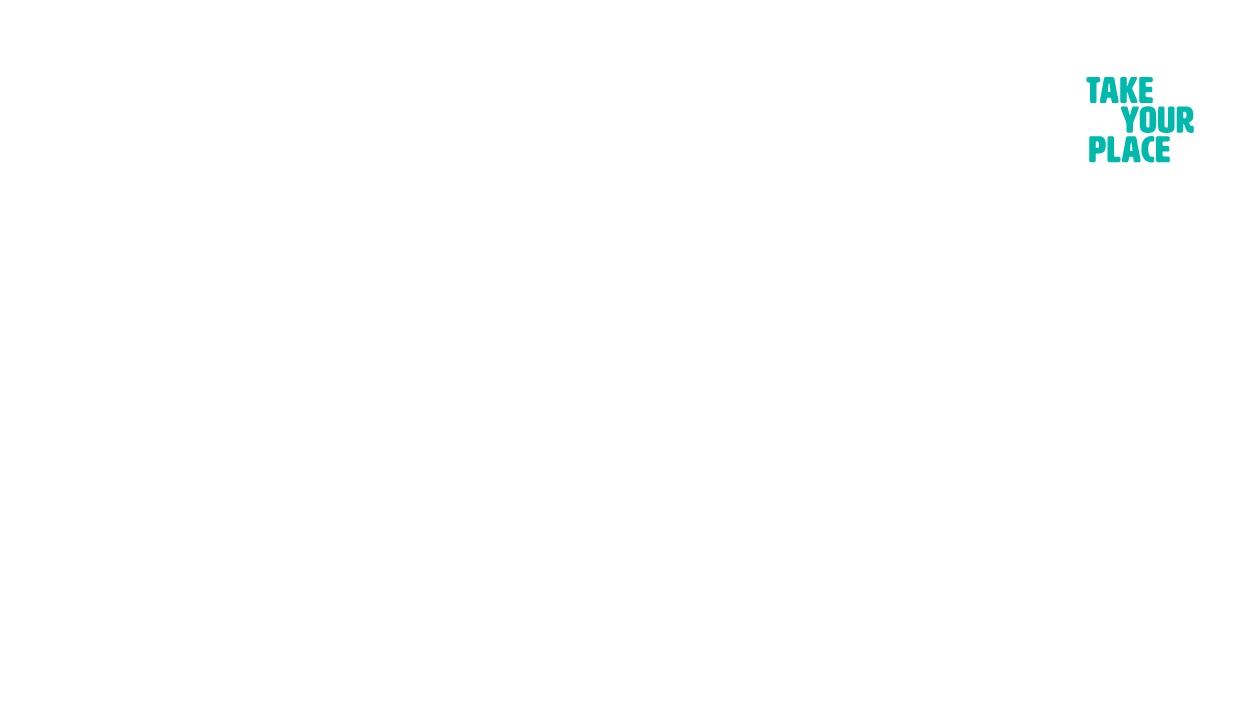 How can we help?
This PowerPoint is here to provide you with in-depth ideas to help and support you with writing a Personal Statement for an English or English Literature application, beyond the basic tips found online.
We have put together reading lists, preparation ideas, writing advice and top tips for the application process for an English course at university.
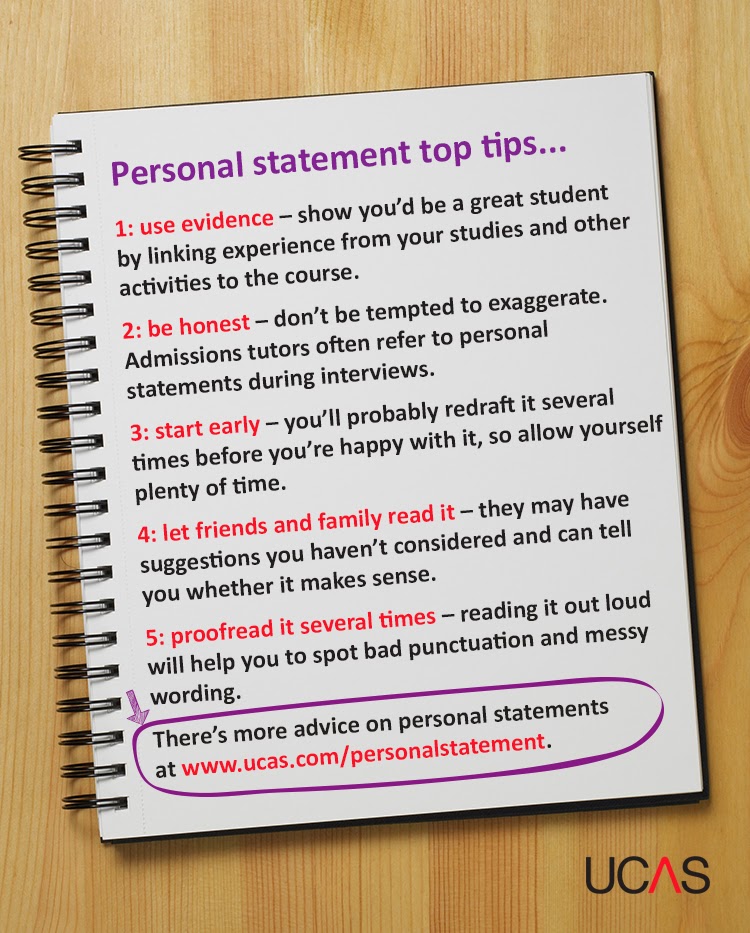 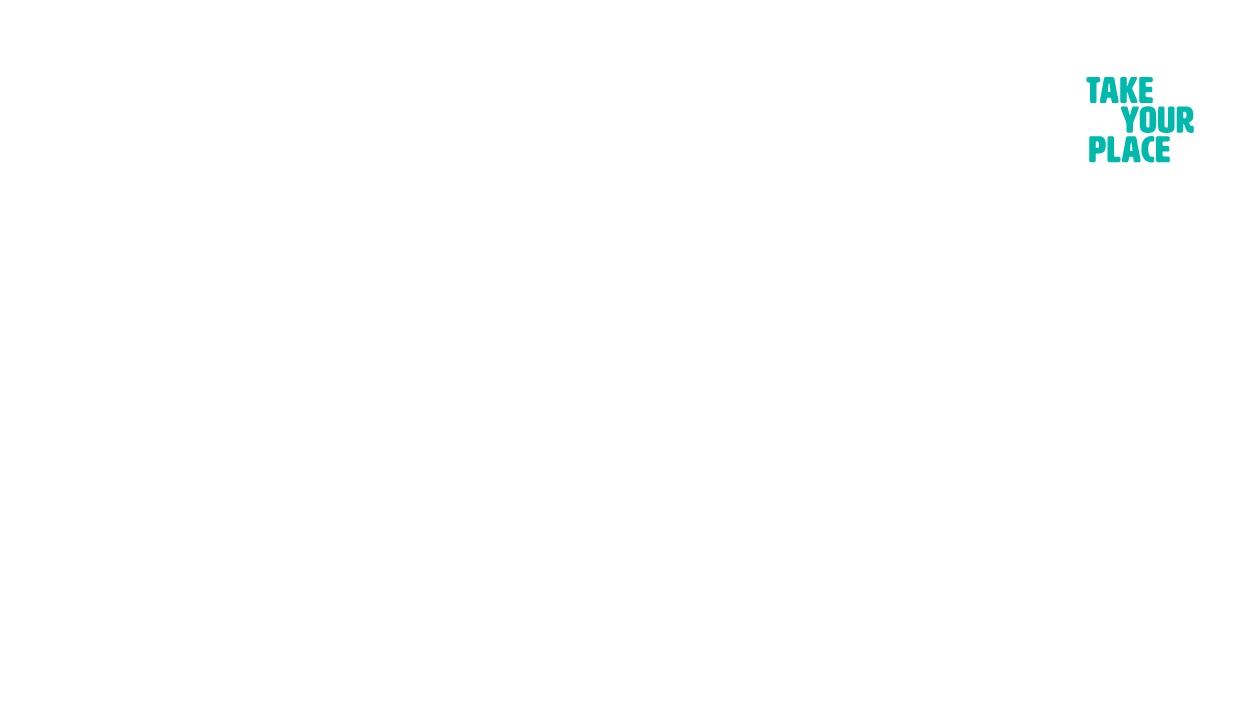 Language or Literature?
From TopUniversities.com (https://www.topuniversities.com/courses/english-language-literature/guide)

A course with a focus on English literature typically allows students to study literary texts from throughout history. Often you’ll start with modules covering a diverse range of literature from different periods; for instance, you could be reading Shakespeare one week and Virginia Woolf the next. Your reading will require you to study and analyze passages, relating texts to their cultural, social, historical and political contexts.

An English language-focused degree will train students to analyze the workings of the English language outside of literature, including language-based communication in all kinds of forms and contexts. This could include analysis of casual spoken conversation, text speak, advertising methods or the uses of language in specialized legal and medical discourse.
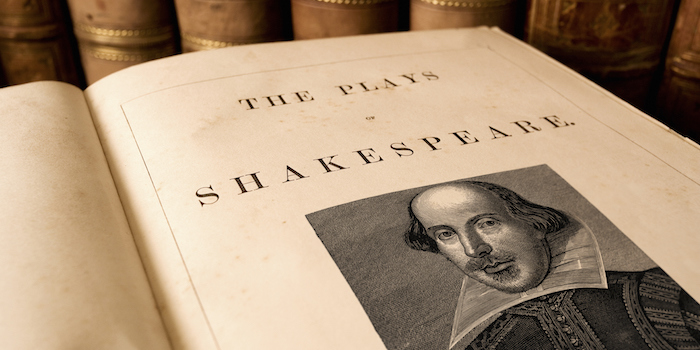 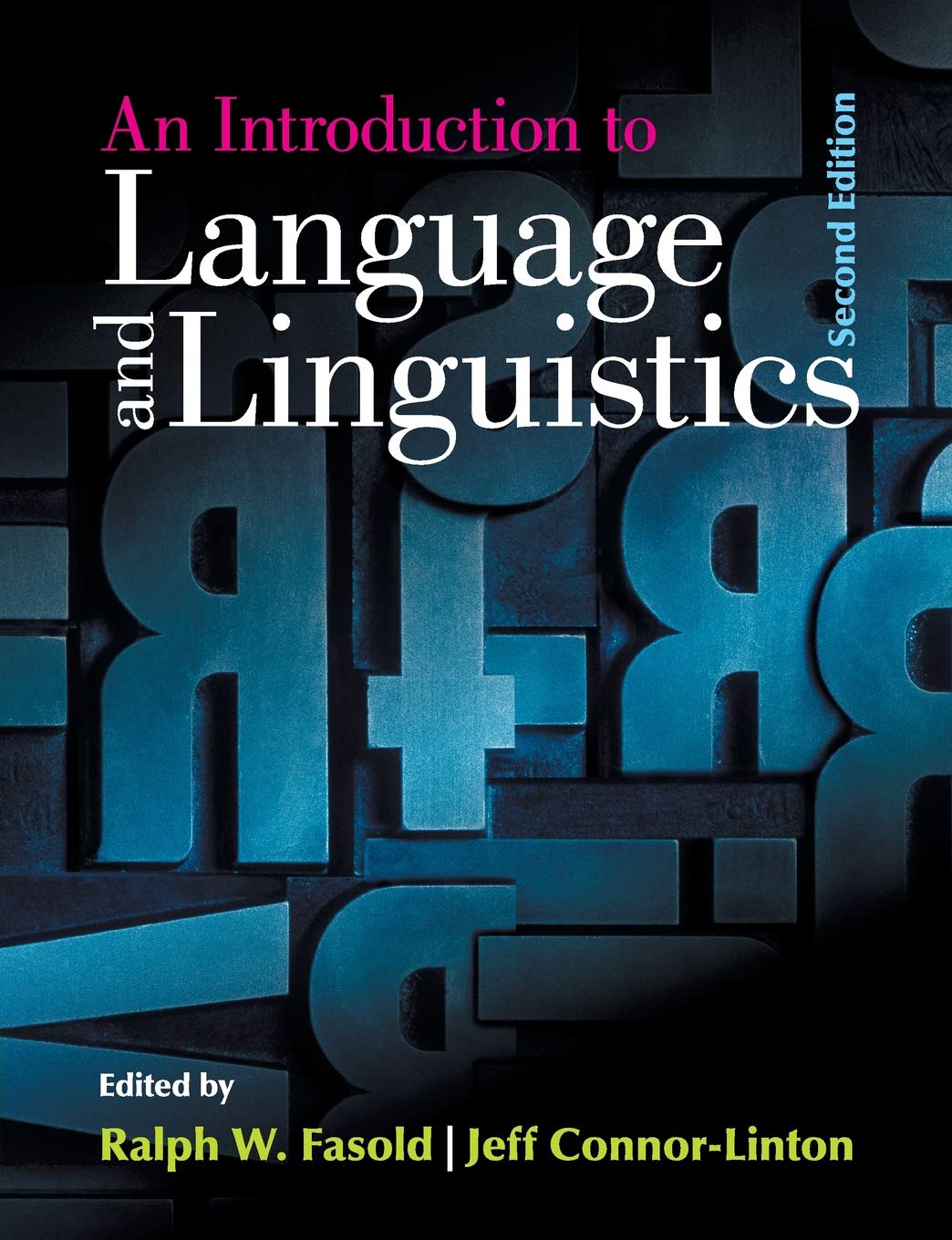 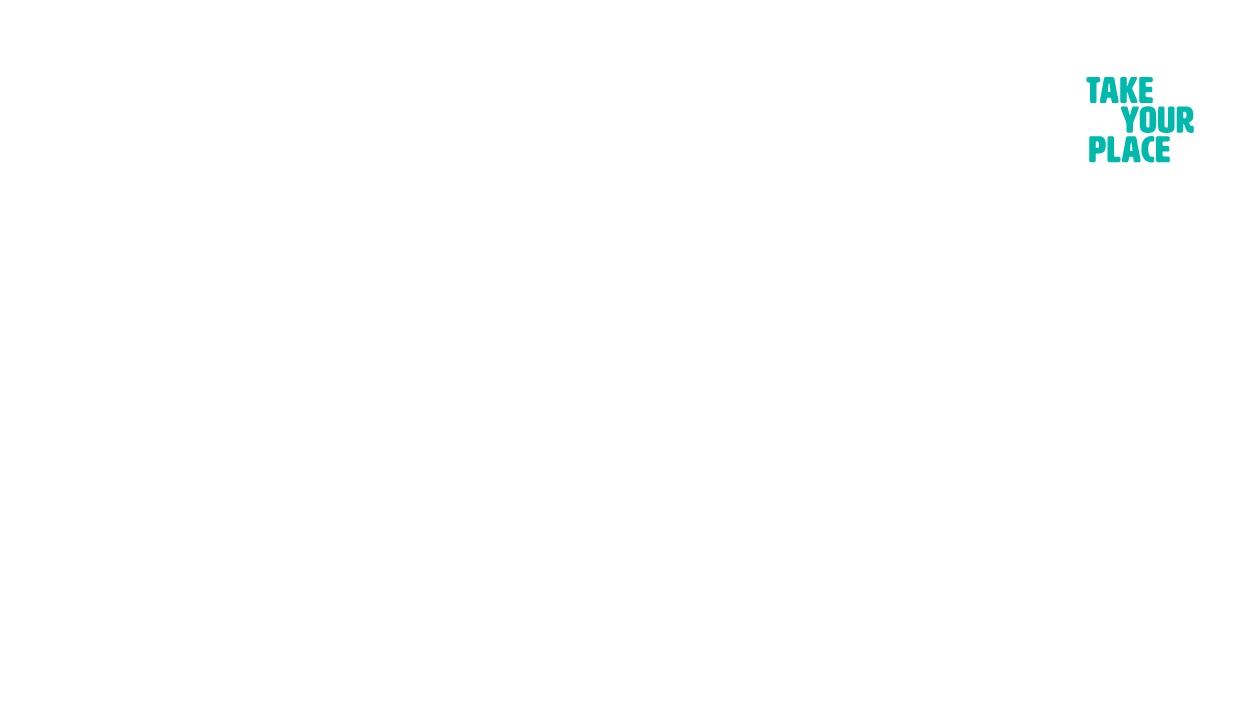 Why Study English?
From The Complete University Guide: https://www.thecompleteuniversityguide.co.uk/courses/english/guide-to-studying-english
1. Doing something you love
If you love reading, literature, or the English language, you will spend 3 years with you subject, day in, day out, exploring and following your passion, wherever it may lead you.
2. Learning independently
You won't have a huge amount of contact time, and in later semesters may have almost none at all. If you enjoy independent learning - doing your own thing basically - English could be the one.
3. A variety of assessment methods
Assessment consists of primarily coursework, with at least two essays a semester for each module. There are also presentations, projects, examinations, and a dissertation in your third year.  
4. Learning to analyse
Pursuing English at university will make you a master of language, useful in so many fields. Never underestimate the value of conveying information in an accessible manner – employers love it.
5. A wide variety of career options
English graduates develop in-demand skills and are suited to a wide variety of graduate schemes and careers. Particular job areas include editorial assistant, English teacher (at home or abroad), lexicographer, journalist, author, librarian, advertising, admin and HR work, and PR.
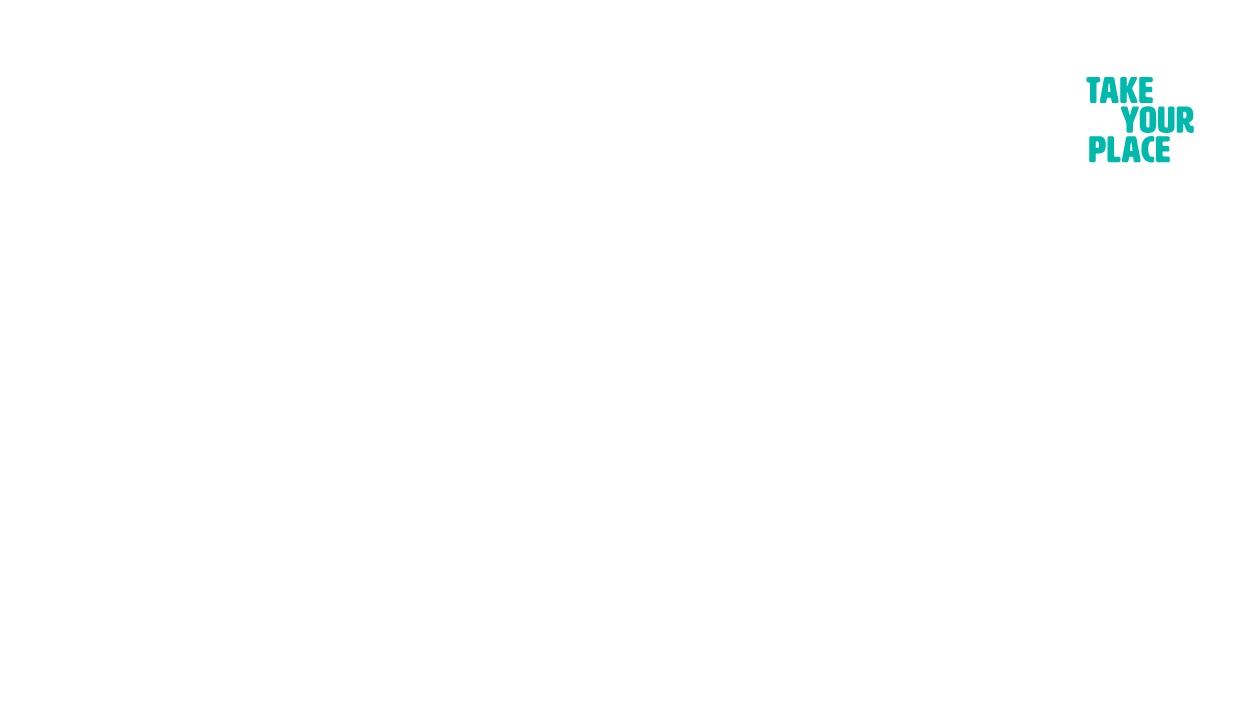 Where do I start?!
Let's start with some reading. We recommend using this time to do some further reading on your chosen subject, as it is  important that your personal statement contains an academic paragraph.
This paragraph is your chance to really stand out, and lets you show your love and understanding of your subject beyond the classroom.
They will also get a glimpse of how you think and analyse – key skills for any student!
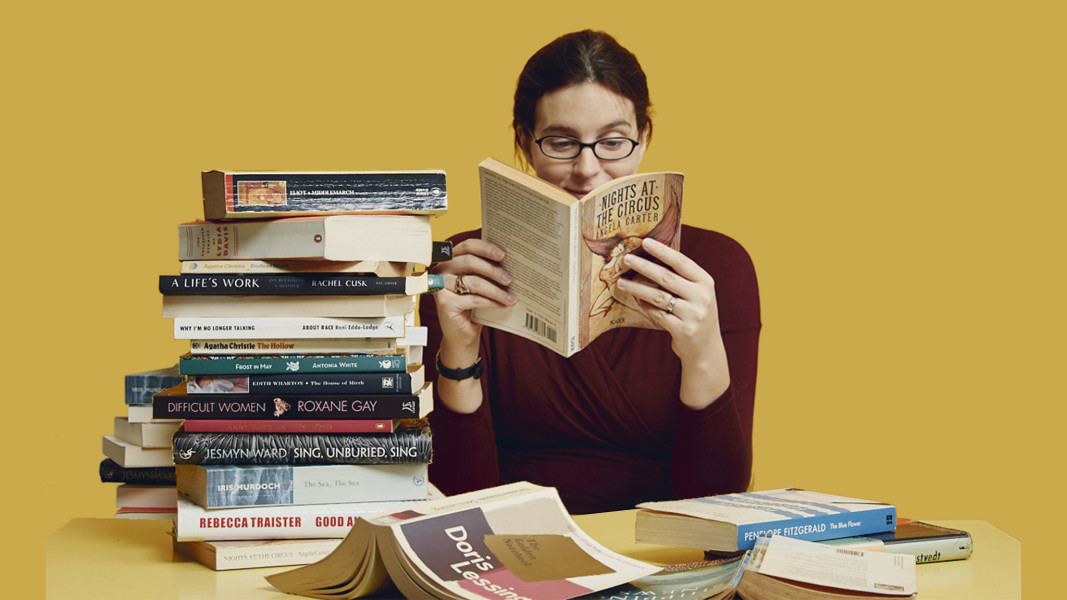 An Academic Paragraph
Having an academic paragraph in your personal statement is really important and we suggest using the following reading lists and online courses to help. 
Try to read more than one source text, and pick one issue, theme, or idea that really stands out to you.
Makes notes as you go to refer back to later.
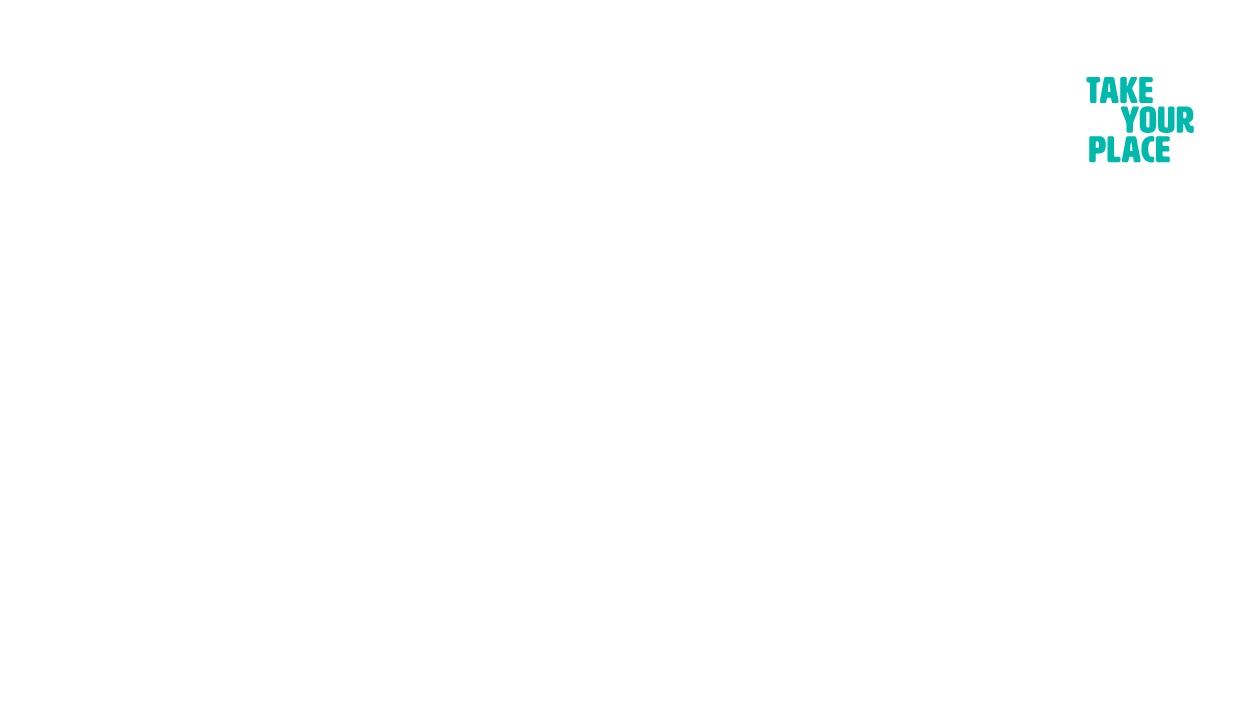 Reading Suggestions
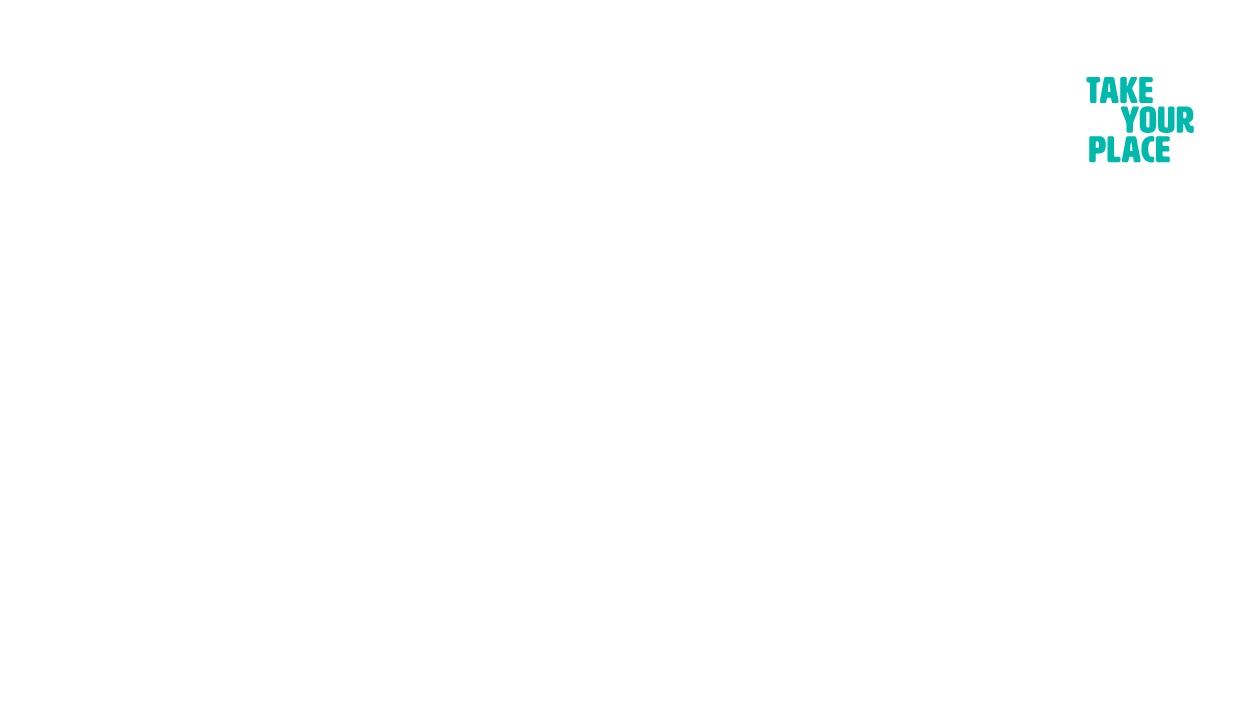 English Literature
Much (but not all) study of English Literature focuses on analysing “the canon”, highly-regarded works of classic literature. Expanding your knowledge and understanding of the canon beyond the classroom will show you understand the subject and give you a head start at university.
https://www.oxfordscholastica.com/blog/english-degree-reading-list/ - a solid 10 book primer to the canon (you don’t have to read them all!)
https://aru.ac.uk/blogs/five-books-to-read-before-starting-your-english-literature-degree - Anglia Ruskin University’s primer to the theory of literature will help with your analysis.
English Language
Books that develop your ability to understand and analyse language will really help – hopefully you will find areas of interest that will spark further reading and research.
The Stuff of Thought: Language as a Window into Human Nature by Steven Pinker – in his own words, Pinker “analyzes how our words relate to thoughts and to the world around us and reveals what this tells us about ourselves”
How Language Works by David Crystal – a world-renowned expert, Crystal has written over 100 books on the subject and was awarded an OBE for services to the English Language in 1995.
Course Reading Lists
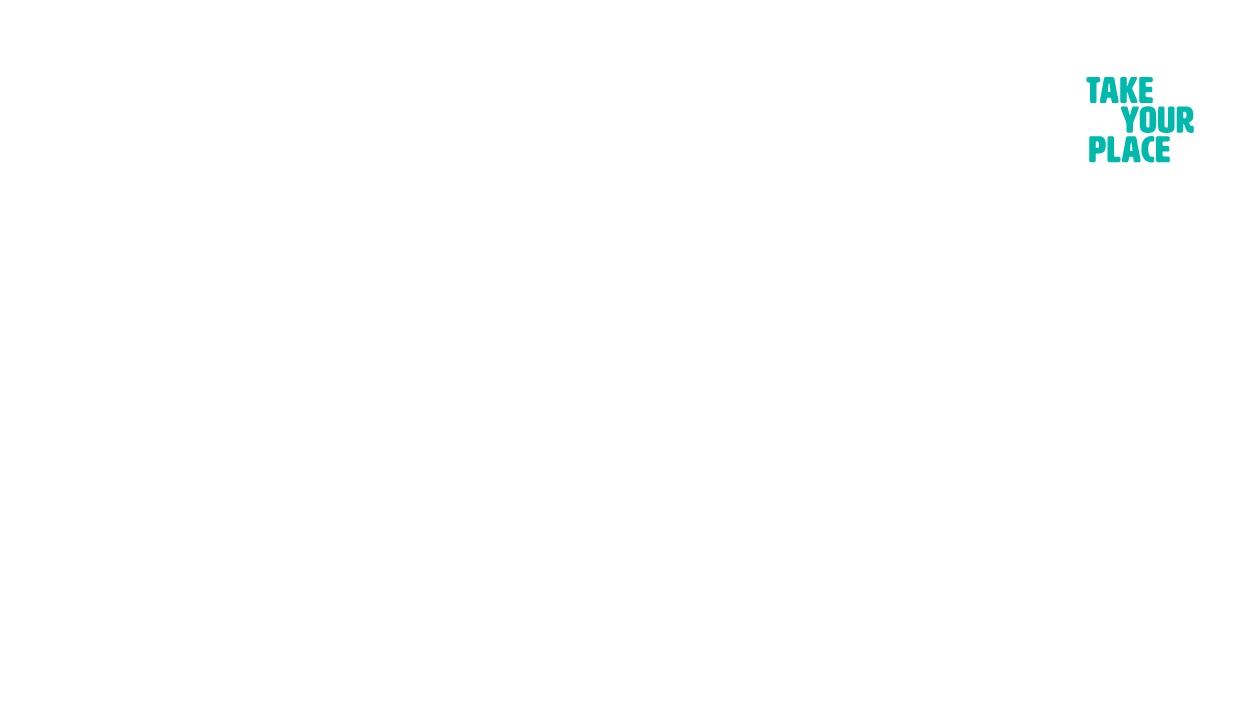 Many university courses will publish their reading lists; these are a great place to increase your knowledge. Obviously an English degree will include a lot of reading; don’t feel you have to read everything, just dip in and let your curiosity guide you.
From University of Nottingham’s Studying Literature module:
(https://www.nottingham.ac.uk/english/prospective/undergraduate/readinglist.aspx) 

Don Patterson, 101 Sonnets (London: Faber, 2012) 
Colin Burrow, ed., Metaphysical Poetry (Harmondsworth: Penguin Classics, 2006
William Shakespeare, The Tempest 
John Milton, Paradise Lost
Aphra Behn, Oroonoko
Alexander Pope, The Rape of the Lock
William Blake, Songs of Innocence and Experience, ed. Geoffrey Keynes (Oxford: Oxford University Press, 1970
Jane Austen, Lady Susan, in Lady Susan / The Watsons / Sanditon, ed. Margaret Drabble (Harmondsworth: Penguin Classics, 1974) 
Christina Rossetti, Goblin Market, in Christina Rossetti, Selected Poems, ed. Dinah Roe (Harmondsworth Penguin Classics: 2008)
Course Reading Lists
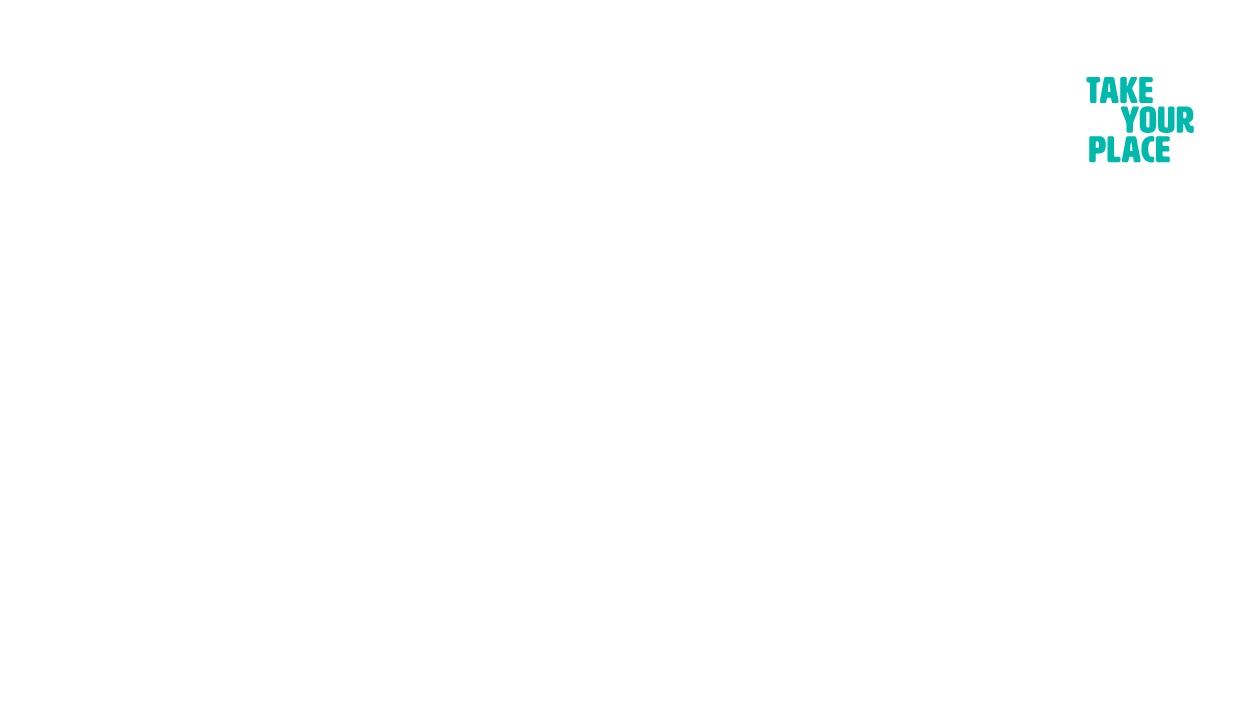 Many university courses will publish their reading lists; these are a great place to increase your knowledge. Obviously an English degree will include a lot of reading; don’t feel you have to read everything, just dip in and let your curiosity guide you.
From University of Warwick’s English Language and Linguistics degree:
(https://warwick.ac.uk/study/undergraduate/courses-2021/englishlanguagelinguistics) 

Fromkin, V., Rodman, R. & Hyams, N. (2014). An Introduction to language (7th ed.). Andover: Cengage Learning.
Genetti, C. (Ed.). (2014). How languages work. Cambridge: Cambridge University Press.
Baugh, A. C. & Cable, T. (2002). A history of the English language. 5th edition. London: Routledge.
Svartvik, J & Leech, G. (2006). English: One tongue, many voices. Basingstoke: Palgrave Macmillan.
Leech, G., Deuchar, M., & Hoogenraad, R. (2006). (2nd ed.) English grammar for today. Basingstoke [England]: Palgrave Macmillan.
Clarke, E. (2009). First language acquisition. Second edition. Cambridge: CUP.
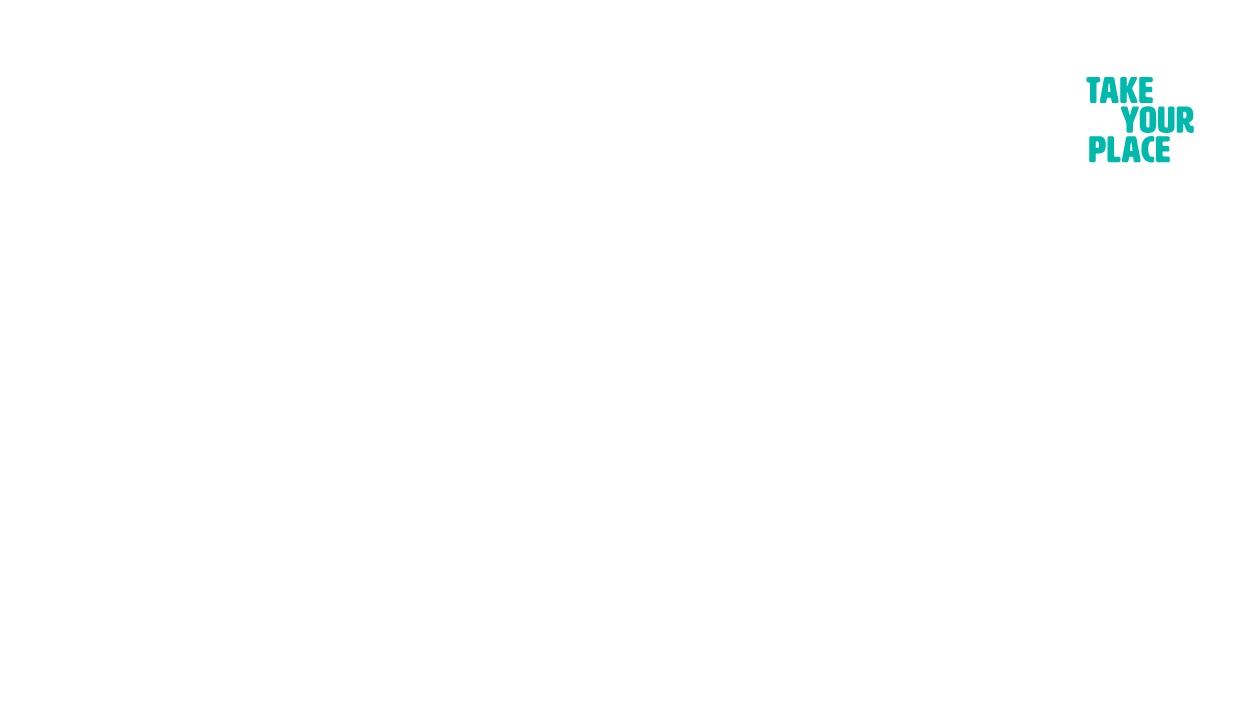 Online Courses
Free online courses from the Open University www.open.edu/openlearn. Courses include:
Exploring the English language
Exploring languages and cultures
Creative writing and critical reading
Introducing Homer’s Iliad
Udemy also offer free (and paid) courses
www.udemy.com 
Coursera offer free and paid courses from 190 Higher Education providers..
https://www.coursera.org 
We also recommend this free course on preparing for university: https://www.futurelearn.com/courses/preparing-for-uni
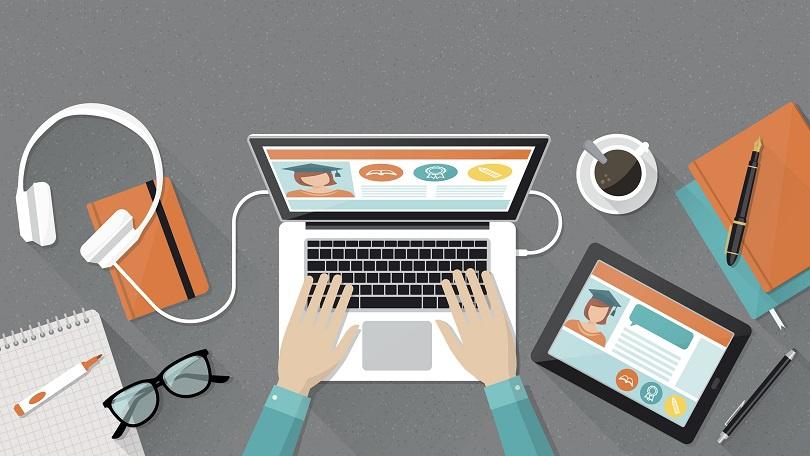 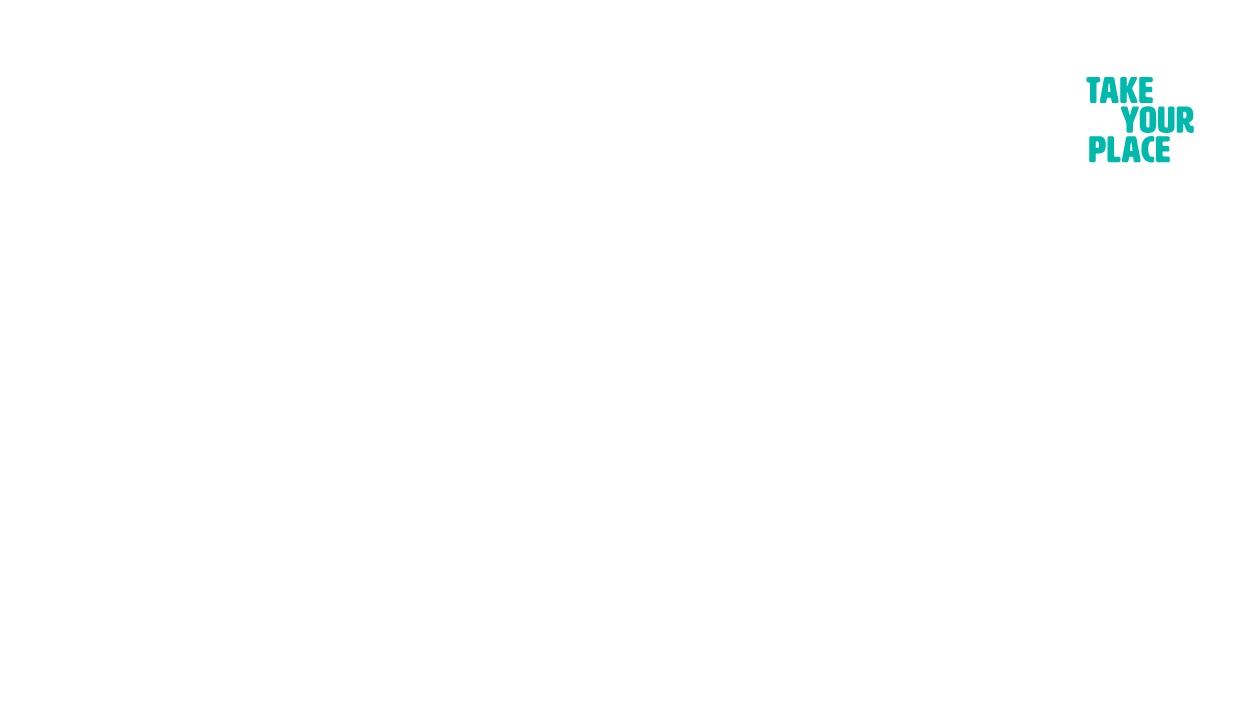 Organising Your Statement- 4 Paragraph Method
Insert list here

Lorem ipsum dolor sit

Elit, sed diam 

Wenim ad minim

veniam, quis

nostrud exerci tation

amet, cons ectetuer
[Speaker Notes: Explain that students should follow each of these stages on their handout and complete the relevant tasks throughout the session.]
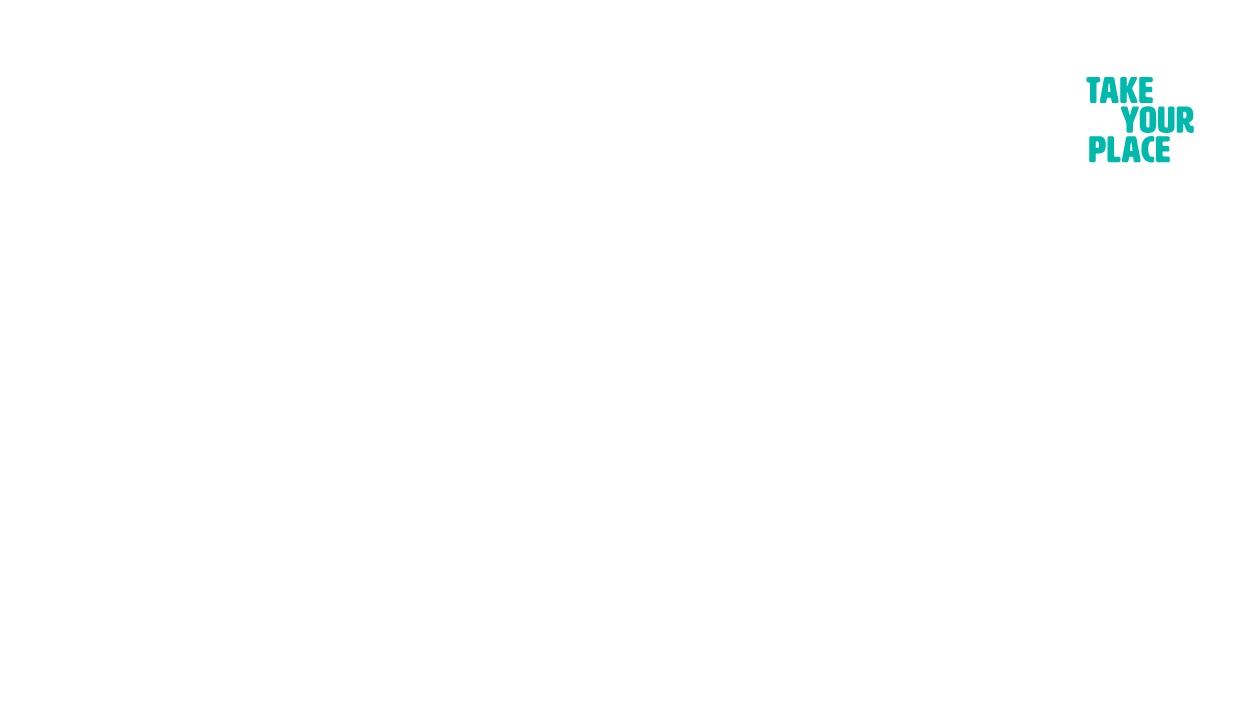 Personal Advice 
from those who made it!
Holly Rivett, BA English Literature, at Queen Mary / Anglia Ruskin
“Make sure you get organised and maybe start a bullet journal! Just some organisation and structure can help a lot with revision and make you feel a lot better when it comes to mental health. 

Also, make sure you schedule free time, it's not all work and no play - they should work together! Don't stress about things you don't know yet, deal with issues as they come”.
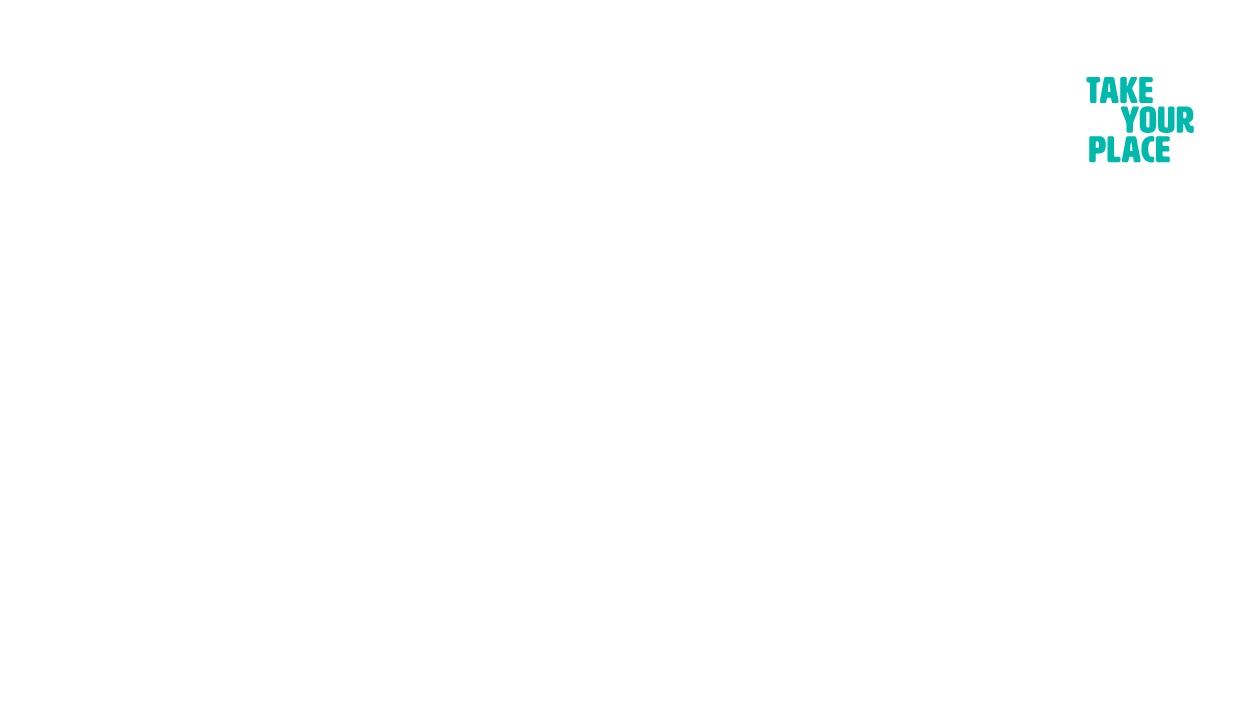 My HE+
Thinking about applying to University and looking for ways to explore your subject beyond the curriculum? Then this website is for you. Each topic is produced by Cambridge postgraduate students and academics at the cutting edge of research in their field. The topics provide guided activities, questions to think about and suggestions for further reading.
The main subject pages also give you a quick guide to what it would be like to study the subject at university level and suggest some further resources to check out.
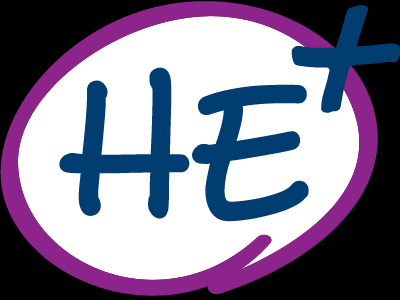 https://www.myheplus.com/
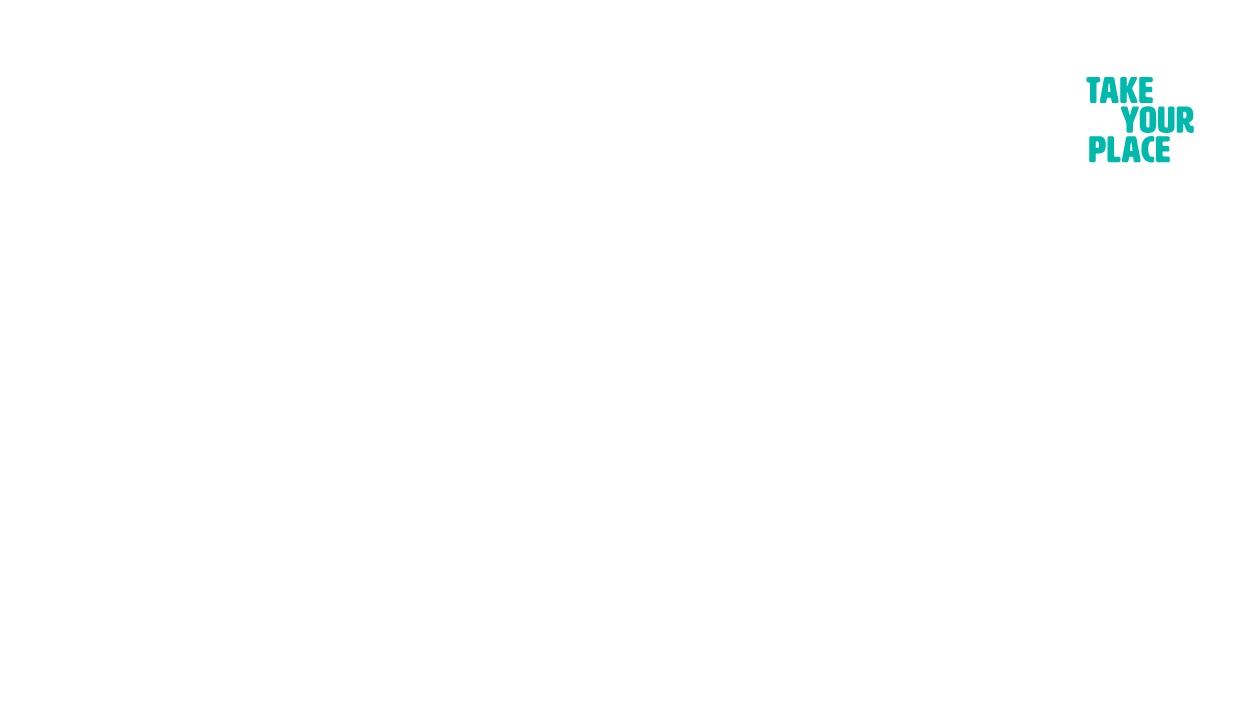 Find Us Online:
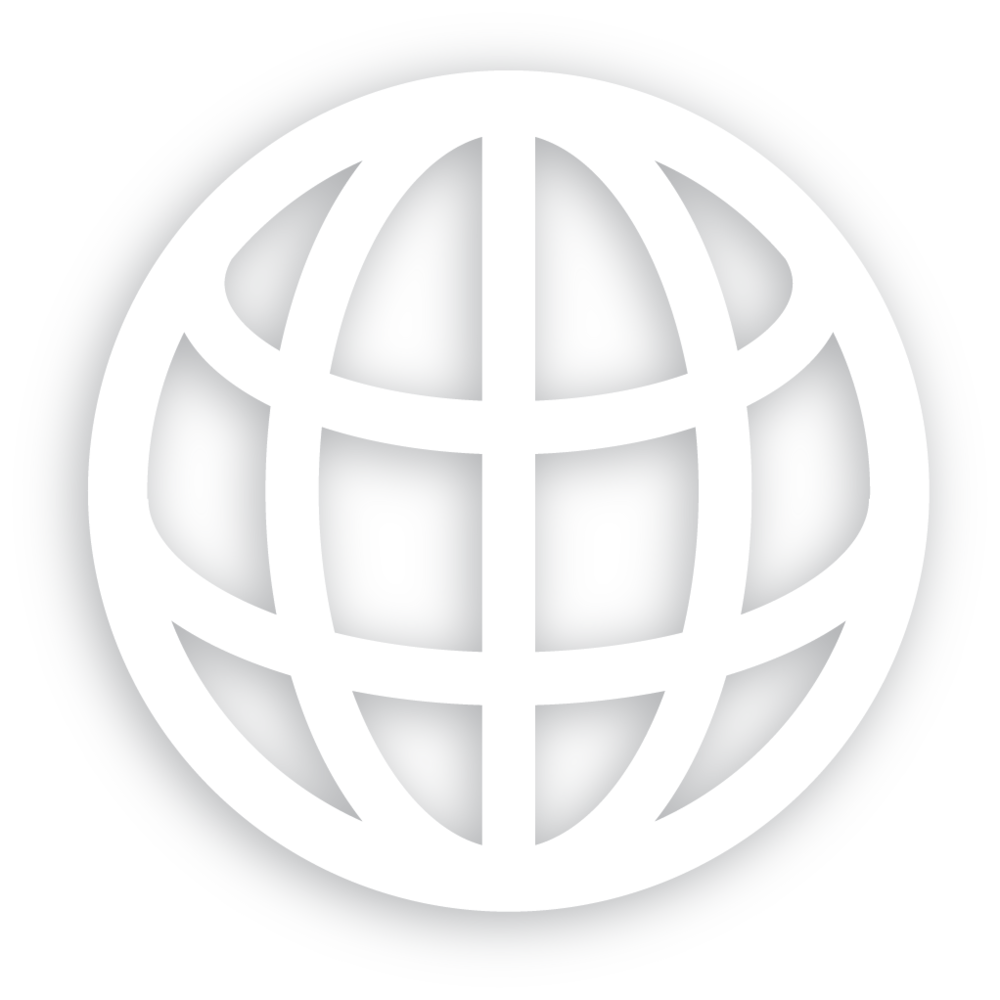 www.TakeYourPlace.ac.uk
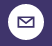 Cambs@TakeYourPlace.ac.uk
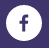 https://www.facebook.com/TakeYourPlaceHE
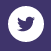 @TakeYourPlaceHE
@TakeCambs